TAHTO –keskustelut​Keskustelua: Tavoitteista, Hyvinvoinnista, Toiminnasta ja Osaamisesta Ohjeet esihenkilöille​ Vertaansa vailla – hanke 2021Koulutuskeskus Salpaus
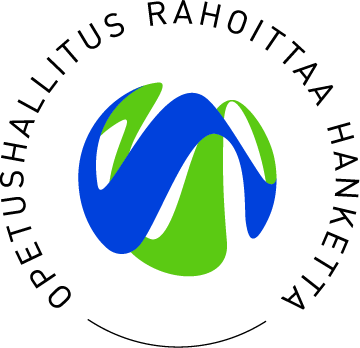 1
Sisällys
Aihe						sivunumero
TAHTO-keskustelun tarkoitus			3-8
Keskusteluaikataulut				10
Keskustelun suunnittelu				11			
Ennakkopohdintakysymykset			12
Keskustelusisällöt				14-16
Mittari- ja palautetietojen hyödyntäminen		17
Keskustelun käynnistäminen			19-21
Keskustelun dokumentointi			22
Vinkit keskusteluun osallistamiseen		24-25
Lisätuki ja apu keskustelun käynnistämiseen 	26
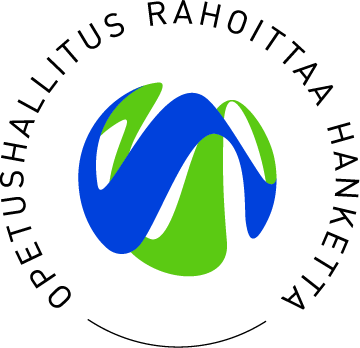 Vertaansa vailla – hanke 2021
2
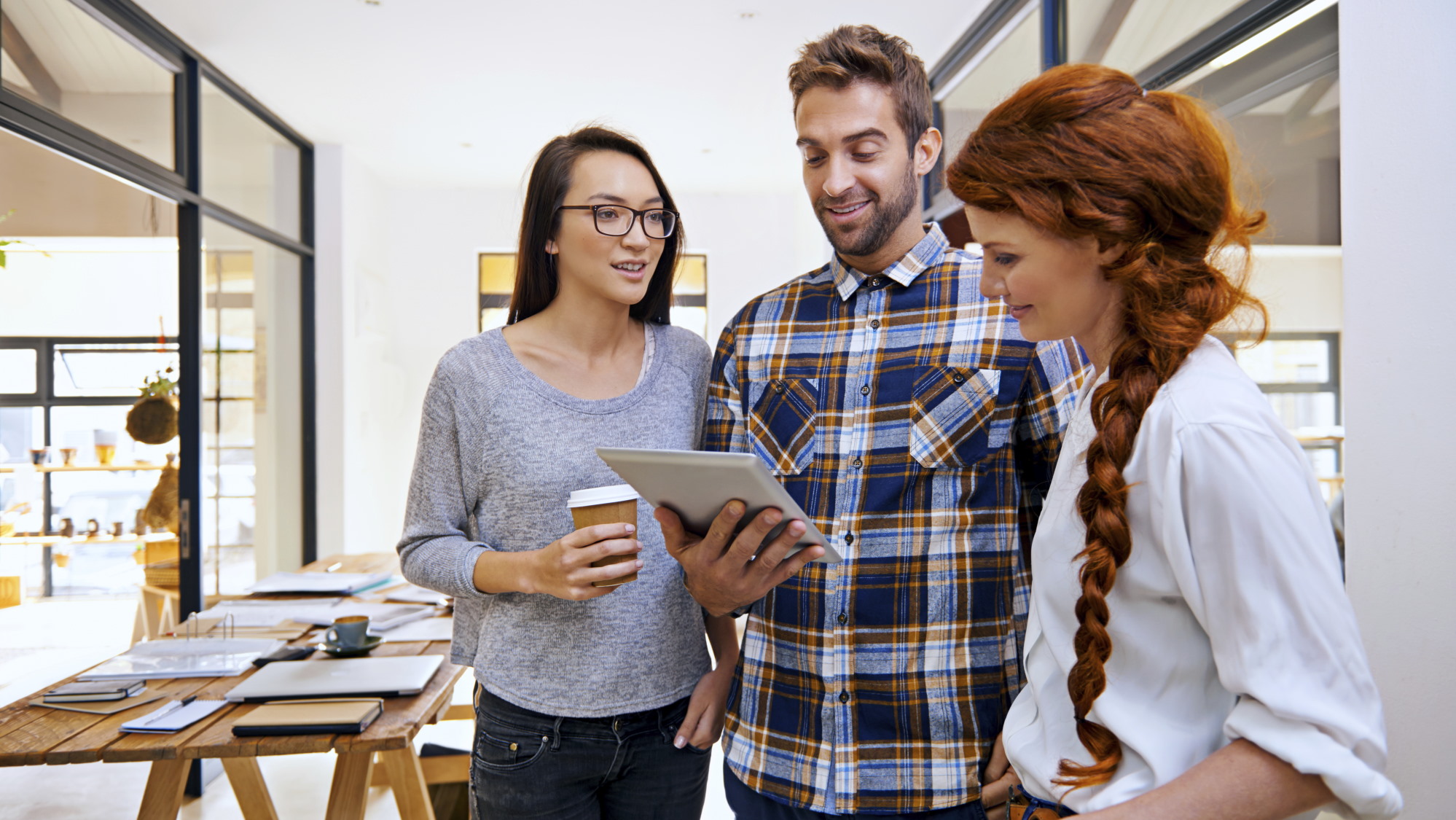 Kohti haluttua tulevaisuutta
Vuosille 2021-2025 Koulutuskeskus Salpauksen päivitetyn strategian kantavana ajatuksena on:
keskittyä olennaiseen 
varmistaa sujuva arki opiskelijoillemme ja henkilöstöllemme.

Tavoitteissa onnistuaksemme meidän on säännöllisesti yhdessä pysähdyttävä pohtimaan ja tunnistaa:
miten minä ja työyhteisömme varmistamme sujuvan arjen
mitä se tarkoittaa tekemisenä juuri meidän arjessamme?
3
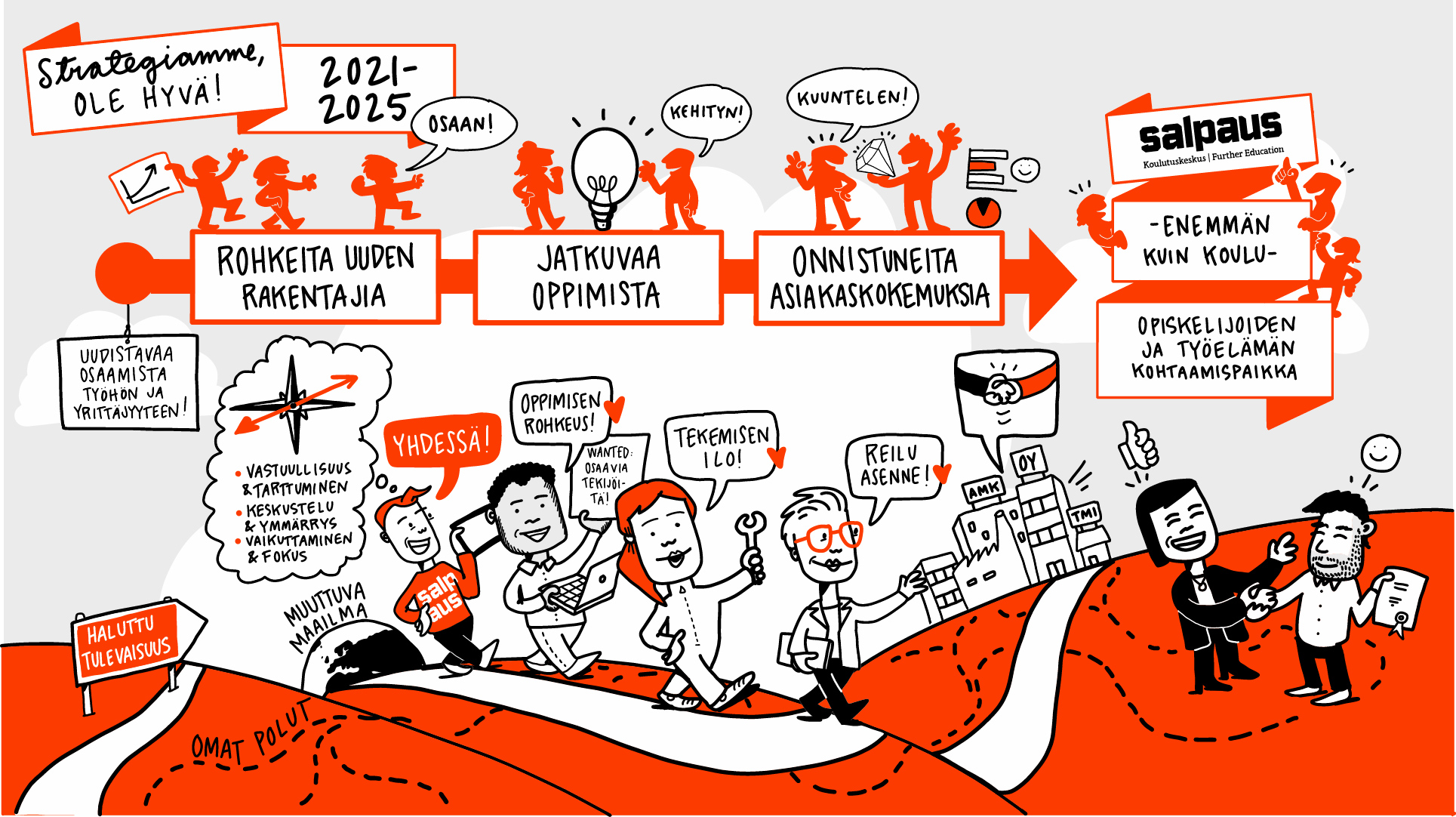 Kohti haluttua tulevaisuutta
Vastuullisuus ja tarttuminen

Keskustelu ja yhteisen ymmärryksen rakentaminen

Vaikuttavuus ja keskittyminen olennaiseen
4
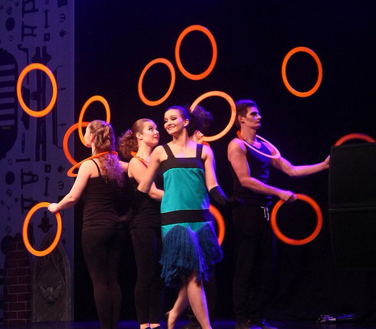 TAHTO –keskustelut, arjen työkalu
Jokaisen työyhteisömme yhtenäinen ja säännönmukainen tapa käydä keskustelua arjen sujuvuuden varmistamiseksi. 
Lisäämme ymmärrystä oman toimintamme vaikutuksesta tuloksiimme.
Luomme mahdollisuuden yhdessä oman työyhteisön kanssa:
vaikuttaa arkeemme, 
suunnitella ja suunnata toimintaamme, 
sopia työnjaosta, tavoitteista, osaamistarpeista, ym.
Keskustelut ovat jokaista työyhteisöä itseään varten
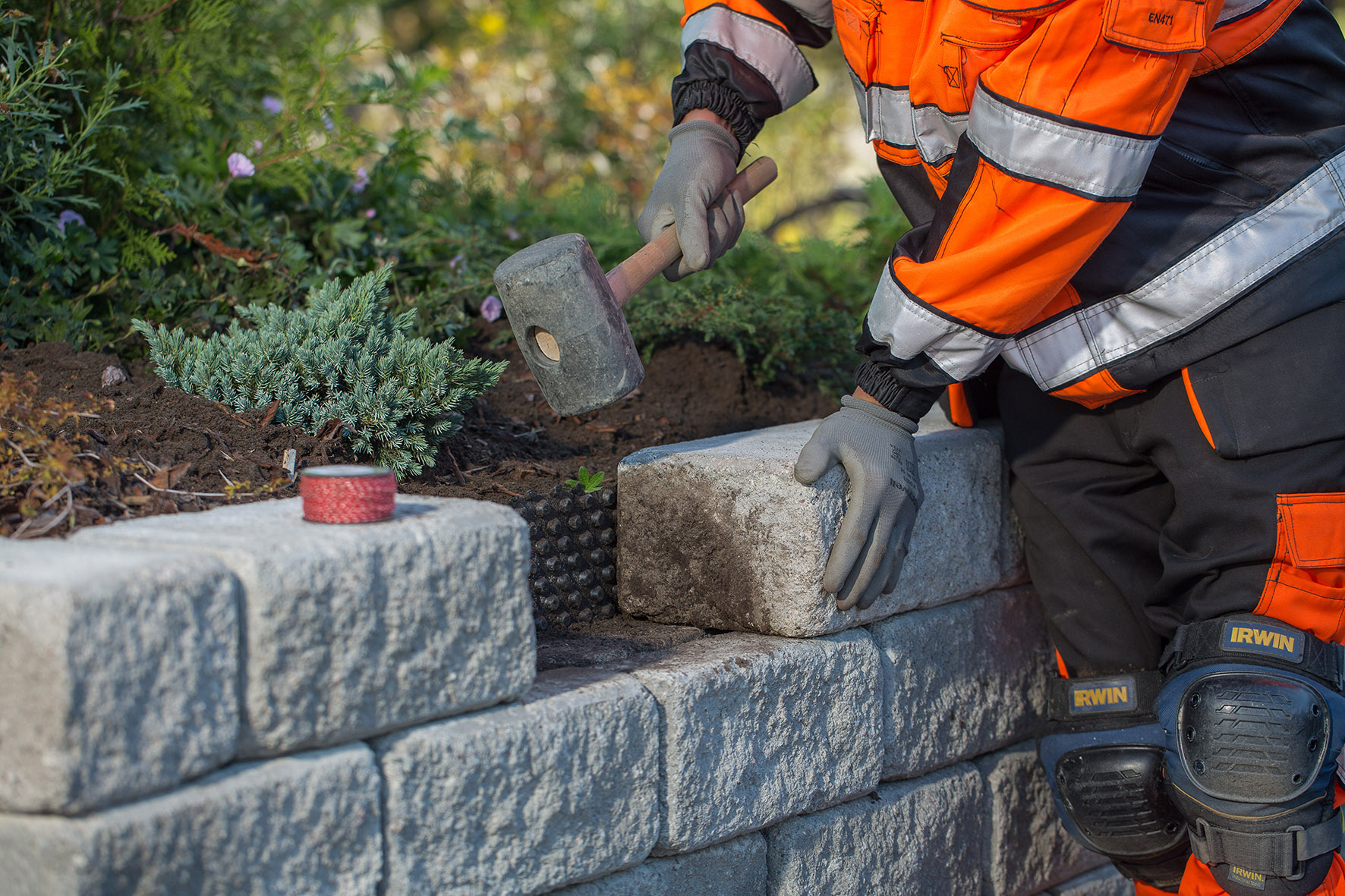 TAHTO –keskusteluiden tavoitteena edistää
Yhteenkuuluvuuden ilmapiiriä 
Osallisuutta
Kuuntelua, keskustelua, yhteisiä ideoita
Yhdessä oppimista
Tiedon jakamista
Yhteisten tavoitteiden kirkastamista
Arjen toimintaa ja sen johtamista
Omaa tekemistämme laadukkaasti
6
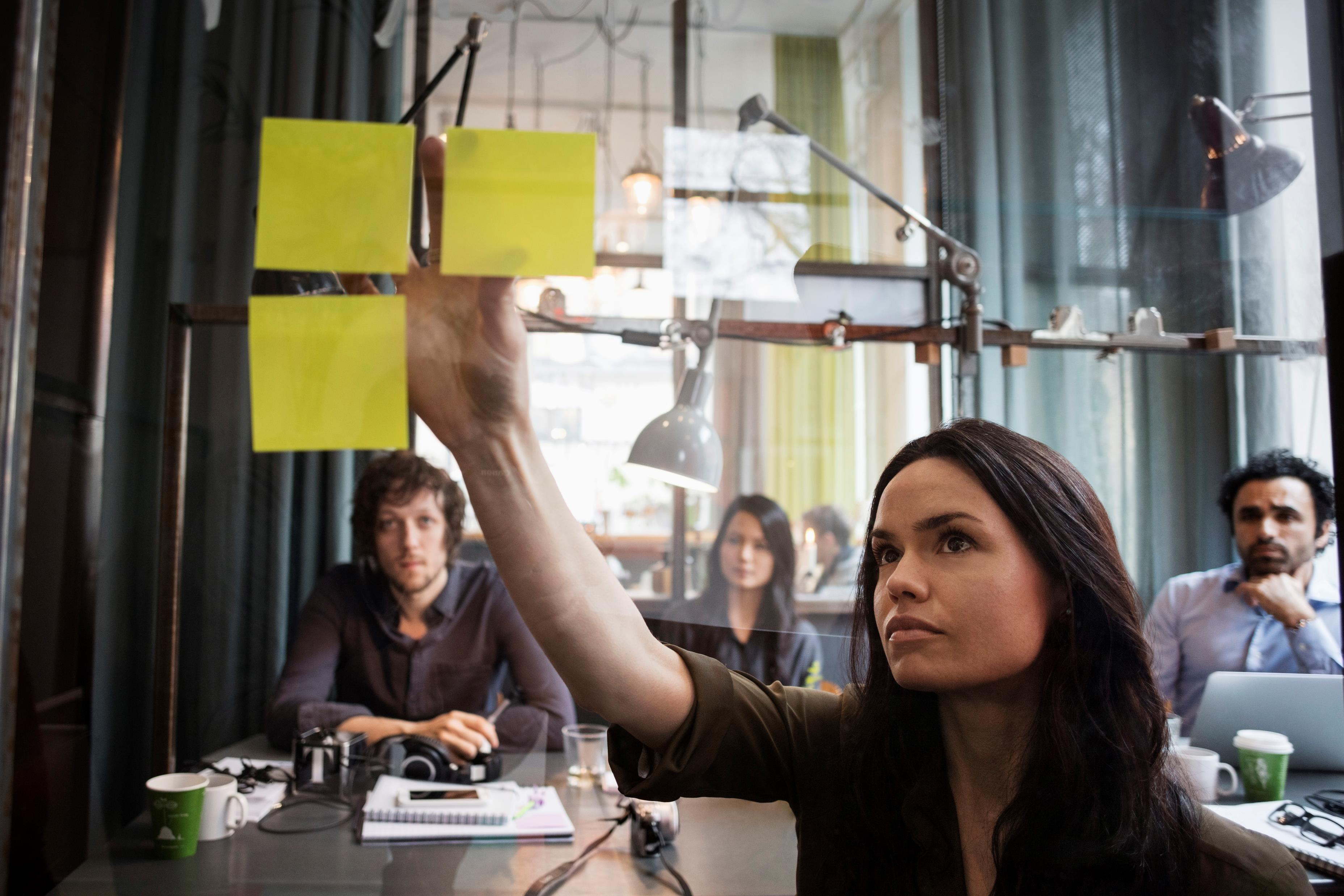 Miten TAHTO keskustelu eroavat arjen muista keskusteluista?
Korvaa aiemmat ryhmäonnistumiskeskustelut tai vastaavat tulevaisuuteen suuntaavat suunnittelupäivät
Yhtenäinen aikataulu ja dokumentointitapa
Yhdessä tunnistettuja keskusteluteemoja
Eräänlainen tilannekuva, missä olemme – mihin menemme. Ei korvaa muita arjen kohtaamisia, keskusteluja, suunnittelua.
Yhteinen vastuu tekemisestämme ja onnistumisestamme, osallisuus
Kuuntelua, keskustelua, yhteisiä ideoita, yhdessä oppimista
Ero tavalliseen kokoukseen:
palaverissa: puheenjohtaja – asia – päätös
TAHTO-keskustelussa:  teema – yhteinen keskustelu, aika dialogille, eri näkökulmat, mielipiteet – toimintasuunnitelma, yhteinen ymmärrys
Henkilökohtaiset onnistumiskeskustelut säilyvät
7
TAHTO –keskustelut pähkinänkuoressaKeskustelua: Tavoitteista, Hyvinvoinnista, Toiminnasta ja Osaamisesta
Miksi?
Mikä?
Säännöllisten TAHTO-keskusteluiden avulla luodaan Salpaukselle yhtenäinen tapa käydä keskustelua arjen sujuvuuden varmistamiseksi. Keskustelut toteutetaan työyhteisöä itseään varten.
Toimintamalli työyksikkökohtaisille säännöllisille keskusteluille, jossa muodostetaan yhteinen käsitys toiminnan tavoitteista, sekä niihin vaikuttavista tekijöistä.
Miten?
Keskusteluteemojen/kysymysten avulla autetaan yhteisöä keskustelemaan oikeista asioista. Mittari- ja palautetietoa hyödynnetään nykytilan analyysissa. Tulevan suunnittelussa hyödynnetään ennakointitietoa.
Mihin tarvitaan?
Keskusteluissa osallistetaan koko henkilöstö muodostamaan yhdessä näkemys alan nykytilasta, tulevasta ja kehitettävistä asioista työssä ja työyhteisössä. Työyhteisöt tarvitsevat dialogia yhteisen sujuvan arjen rakentamiseen.
TAHTO-keskustelut ovat ensisijaisesti työyhteisöä itseään varten. Tietoa hyödynnetään myös toiminta- talous- ja henkilöstösuunnittelun pohjana.
Mihin tietoa hyödynnetään?
Dokumentointi?
Ketkä osallistuvat?
Keskusteluiden keskeiset sisällöt dokumentoidaan Teamsiin ja sinne voi keskusteluiden välillä kirjoittaa huomioita.
TAHTO-keskusteluun osallistuu yksikön tai alan henkilöstö ja esihenkilö, sekä muut kiinteästi toimintaan osallistuvat, kuten opinto-ohjaaja, opintosihteeri. Lisäksi keskustelussa voi olla mukana fasilitaattori.
Aikataulu?
Keskusteluiden käynnistäminen syksyn 2021 aikana. 
Rytmi 2 krt/v.
8
Keskusteluiden järjestäminen
9
Keskustelutilanteen suunnittelu
Livenä - vahva suositus
Pohdi sopivat tiimit ja osallistujat
Aikaa min. 2h, optimi noin 3h
Varaa aika kalentereihin ja kutsu osallistujat
Halutessasi voit antaa orientoivan ennakkopohdintatehtävän. Katso s. 12 esimerkkejä. 
Mukava tila, voi olla muu kuin neukkari
Ainakin 1 jaloittelutauko
Tila-asettelu niin, että mahdollisimman hyvin katseyhteys osallistujien välillä
Etänä (Teams)
Pohdi sopivat tiimit ja osallistujat
Aikaa 2-3h
Varaa aika kalentereihin ja kutsu osallistujat
Halutessasi voit antaa orientoivan ennakkopohdintatehtävän. Sivulla 11 esimerkkejä.
Tauotus tärkeää, noin tunnin välein pieni tauko/jaloittelu
Kamerat päällä kaikilla, erityisen tärkeää TAHTO-keskustelussa
Jos ryhmä on iso tai keskustelu ei meinaa lähteä käyntiin, on hyvä käyttää Breakout-roomeja, kts. ohje sivulla 25.
10
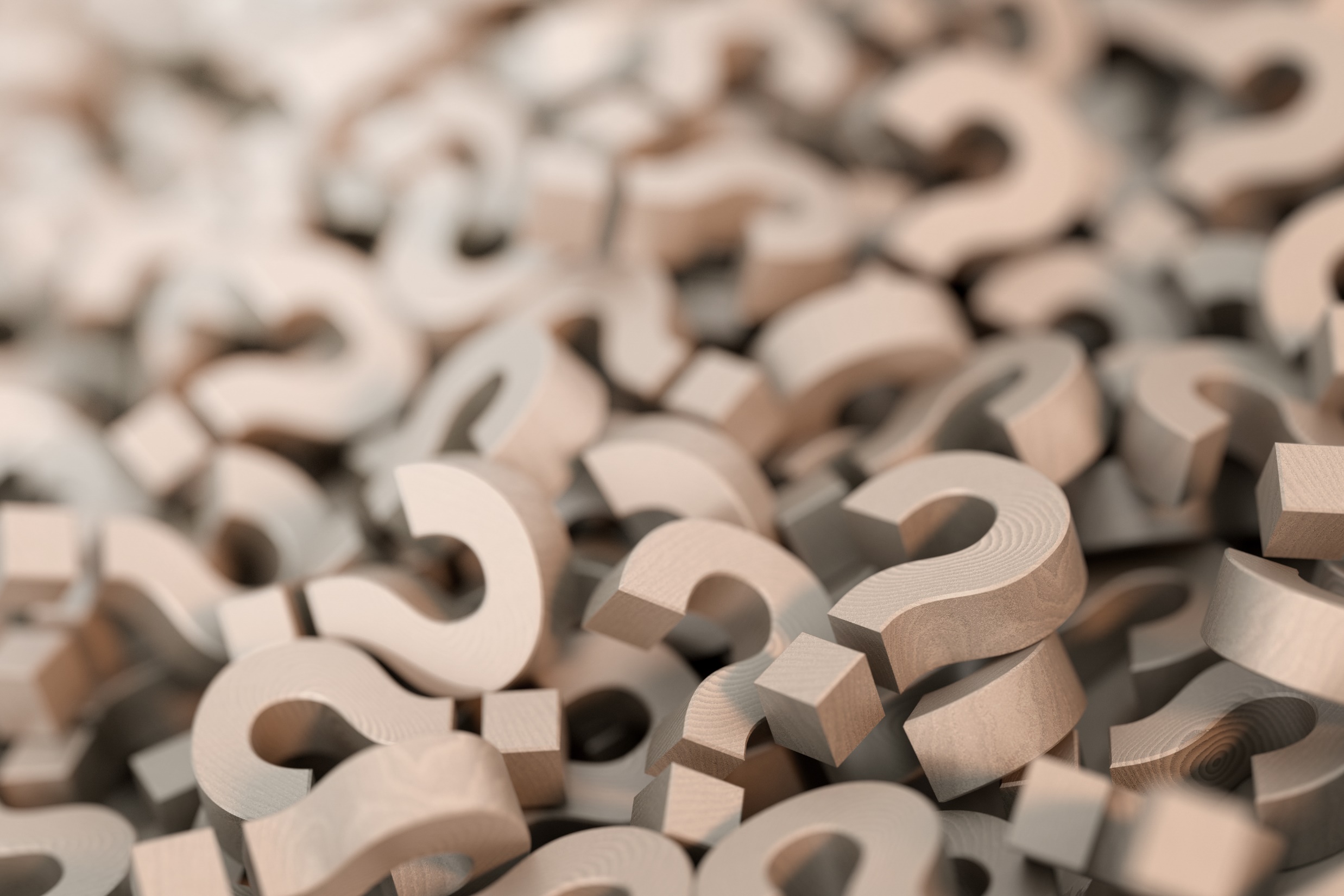 Ennakkokysymykset osallistujille
Voit halutessasi antaa osallistujille ennakkoon kysymyksiä, joiden avulla he voivat paremmin orientoitua keskusteluun. Tässä muutamia mahdollisia kysymyksiä/pohdintatehtäviä:
Miten arki sujuu? Mikä tekee työstäni sujuvaa ja mitkä asiat mahdollisesti sitä haittaavat?
Millainen työyhteisömme on parhaimmillaan? Miten yhteistyö meillä normaalisti sujuu? 
Mitkä asiat puhututtavat juuri nyt työyhteisössämme?
Opetus- ja koulutusalat
Pohdi millaisia viestejä ja signaaleja olet työelämästä saanut, mihin suuntaan ala on kehittymässä ja mitä osaamista työelämä tarvitsee?
Pohdi tunnetko oman alasi tutkintorakenteen, tutkinnon perusteet ja toteutussuunnitelmat riittävän hyvin? Tunnetko alasi at ja eat –tutkintojen sisällön? Kertaa tarvittaessa näitä ennen keskustelua.
Tukipalvelut 
Pohdi millaisia viestejä ja signaaleja olet työsi ja verkostosi välityksellä saanut, mihin suuntaan alamme / toimintomme / Salpaus on kehittymässä ja mitä tekemistä ja osaamista se meiltä edellyttää.
11
Keskustelusisällöt
12
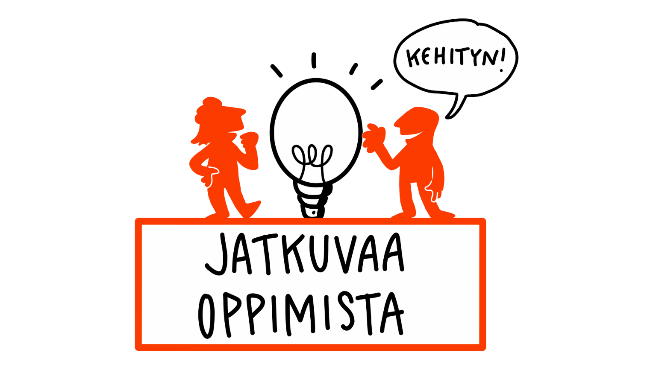 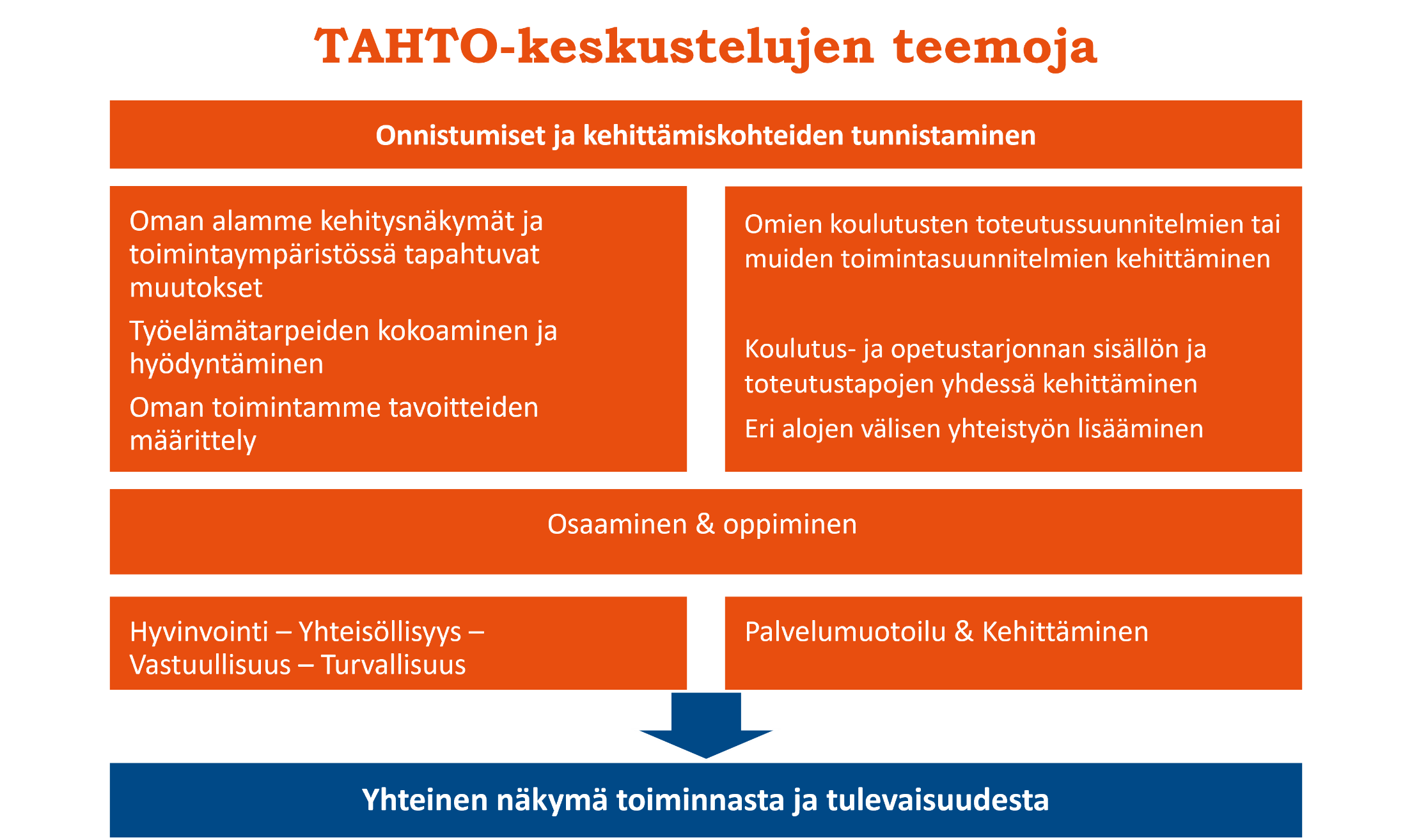 TÄSTÄ ALOITETAAN
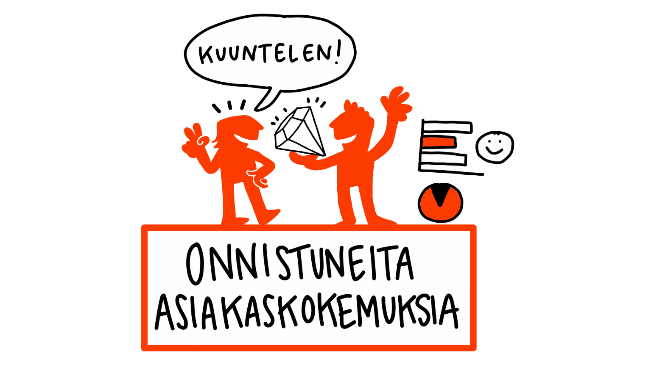 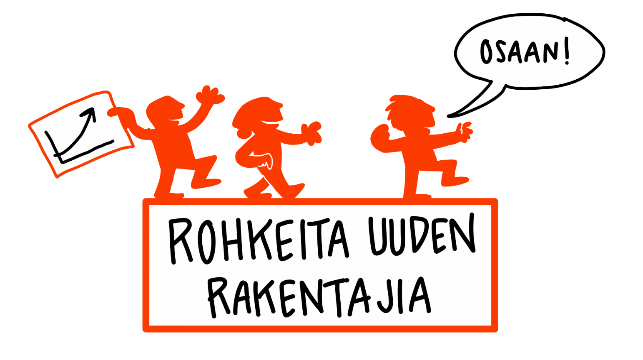 Keskusteluaiheet syksy 2021
Nykytilan analyysi ja kehittämiskohteiden tunnistaminen
Missä menemme työyhteisönä? =  Tavoite harjoitella dialogia, saada työyhteisöt keskustelemaan
TAHTO –keskustelun teemat
(Pedagogisen) toimintamme tavoitteet ja suunnitelmat 
Toimimmeko niiden mukaan? Seuraammeko tavoitteiden toteutumista? 
Sujuuko arki meillä hyvin? Miksi? Mikä toimii ja mikä ei toimi? 
Miten voimme kehittää omaa toimintaamme? Vastaako osaamisemme toiminnan tarpeita?
Mistä voimme tunnistaa, että onnistuimme? Millä mittarilla sen todennamme?
Keskustelun tueksi esimiehille
Kerrataan tavoite, miksi tavoite on juuri tämä, missä se on määrittely, miten työelämän ja opiskelijoiden tarpeet näkyvät tavoitteissa ja miten toimintasuunnitelmat tukevat tavoitteiden toteutumisessa. Kytkös käytyihin yksikkökohtaisiin strategian konkretisointikeskusteluihin. Miten työnjako toimii? Keskustelua siitä, kuinka hyvin kaikki tuntevat mm. tutkintojen rakenteen, toteutussuunnitelmat, työaikasuunnitelmat jne. 
Onko tavoitteissa tai suunnitelmissa jotain epäselvää, mikä ei ehkä toimi käytännössä? Miksi ei toimi? Keskustelua siitä, miten tavoitteiden toteutumista seurataan. Katsotaan miltä luvut näyttävät tutkinnoittain ja keskustellaan niistä. Perehtykää ja tutustukaa OTV-lukuihin ja palautteisiin tai muihin oman toiminnan tunnuslukuihin.
Analysointia keskustelun kautta arjen sujuvuudesta. Pyritään löytämään konkreettisia vahvuuksia arjessa, mitkä asiat ja toimintatavat sujuvat ja mitkä tekijät vaikuttavat sujuvuuteen. Mitkä asiat tai toimintatavat taas vaativat kehittämistä. 
Miten voimme kehittää omaa toimintaamme? Miten voimme osallistua yhdessä vielä enemmän suunnitteluun? Tarkastellaan osaamistamme (tutkintokohtaisesti). 
Miksi luvut näyttävät miltä näyttävät, mitkä tekijät niihin vaikuttavat. Mille asioille emme voi mitään. Fokus siihen, mihin asioihin työyhteisö itse voi vaikuttaa.
14
Keskustelun sisältö työyhteisön tarpeen mukaan
Ensimmäisellä kerralla syksyllä 2021 keskustelusisällöt keskittyvät nykytilan tarkasteluun, tavoitteiden kirkastamiseen ja arjen sujuvuuden varmistamiseen ja näistä yhteisen ymmärryksen vahvistamiseen. 
Pedagogisessa iltapäivässä henkilöstö toi esiin tarpeen keskustella mm. yhteisistä pelisäännöistä, tavoitteista, työnjaosta, tulevaisuudesta, asiakkaista, toimintatavoista.
Harjoitellaan tai vahvistetaan dialogitaitoja
Harjoitellaan tai vahvistetaan tiedolla johtamista – mittari- ja palautetietojen hyödyntämistä toiminnan suunnittelussa ja kehittämisessä
Työyhteisöt ovat eri vaiheissa, joten jokainen voi painottaa nyt omaa ajankohtaista teemaansa tai asiaansa, mistä on tarve yhdessä keskustella arjen sujuvuuden varmistamiseksi
Myöhemmin keskusteluteemoja voidaan painottaa salpaustasoisesti vahvemmin
15
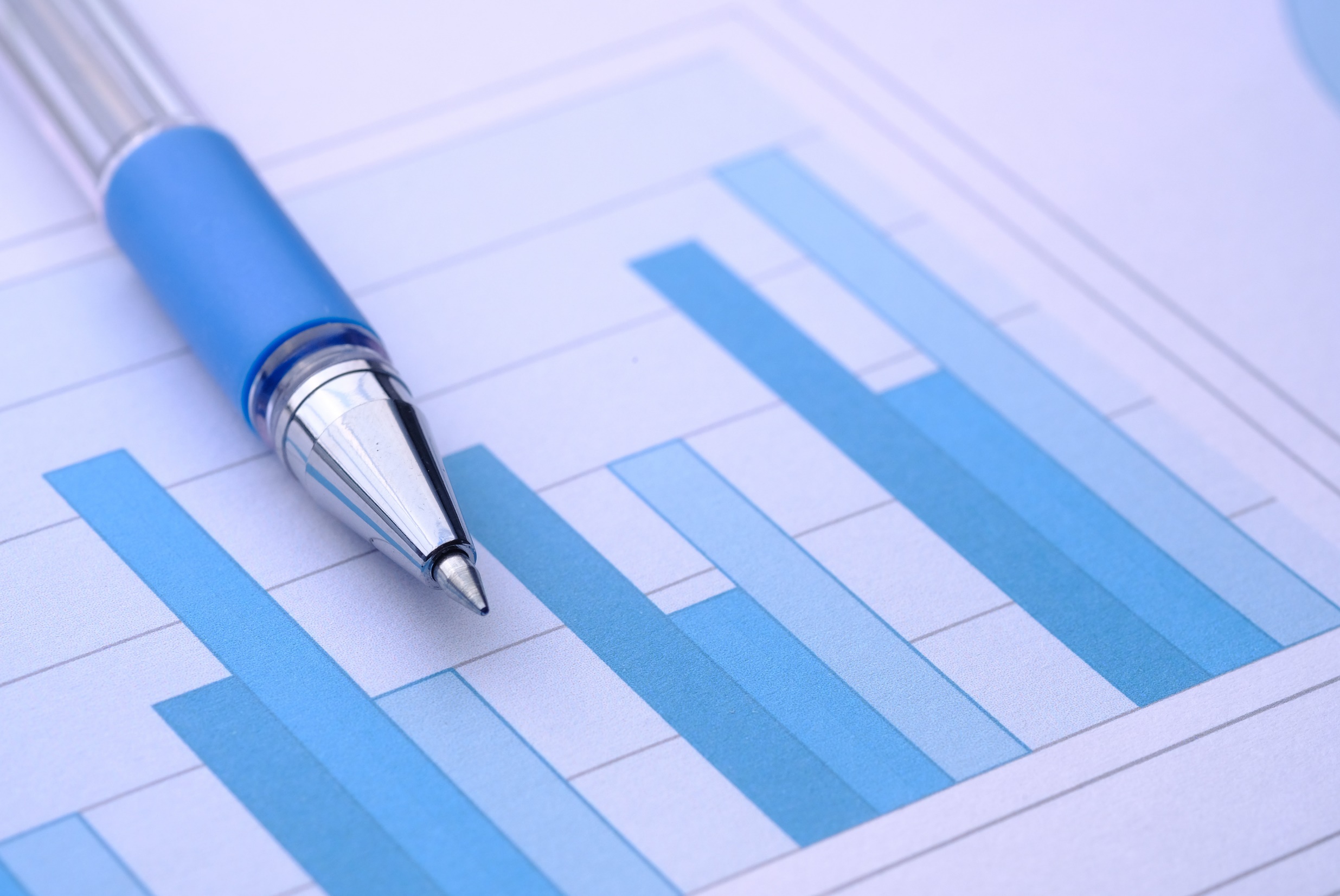 Mittari- ja palautetiedon hyödyntäminen
Mittari- ja palautetietoja on hyvä käyttää keskustelun tukena. Nykytilan arvioinnissa voi katsoa, miltä omat mittarit näyttävät. Keskitytään niihin asioihin mihin voidaan vaikuttaa. 

Perusmittarit - suoritus - vaikuttavuus​
opiskelijavuodet, suoritukset, opiskelijamäärä, opiskelija- ja työelämäpalaute 
Opiskelijapalautteet

Muut mittarit​
hakijat, keskeytyksellä, eronneet

Henkilöstöraportit
Talousraportit

Tukea mittareiden ja palautteiden käyttöön: HelpDesk
16
TAHTO-keskustelutilaisuus
17
Dialogi Hyvä kerrata dialogin perusperiaatteet keskustelun aluksi
Suora puhe
Aidon itsensä ja aitojen tunteiden ilmaisu
Odotus 
Pidättäytyminen muodostamasta oletuksia, arvioita ja varmoja mielipiteitä
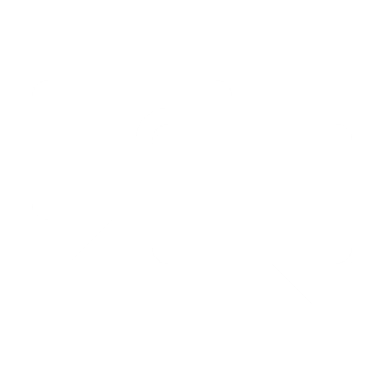 Kuuntelu
Avoimesti, ilman ennakkoasenteita
Kunnioitus 
Tietoisuus toisen aseman oikeudesta ja sen täydellisen ymmärtämisen mahdottomuudesta
18
Lähde: Isaacs, W, 2001. Dialogi ja yhdessä ajattelemisen taito. Talentum.
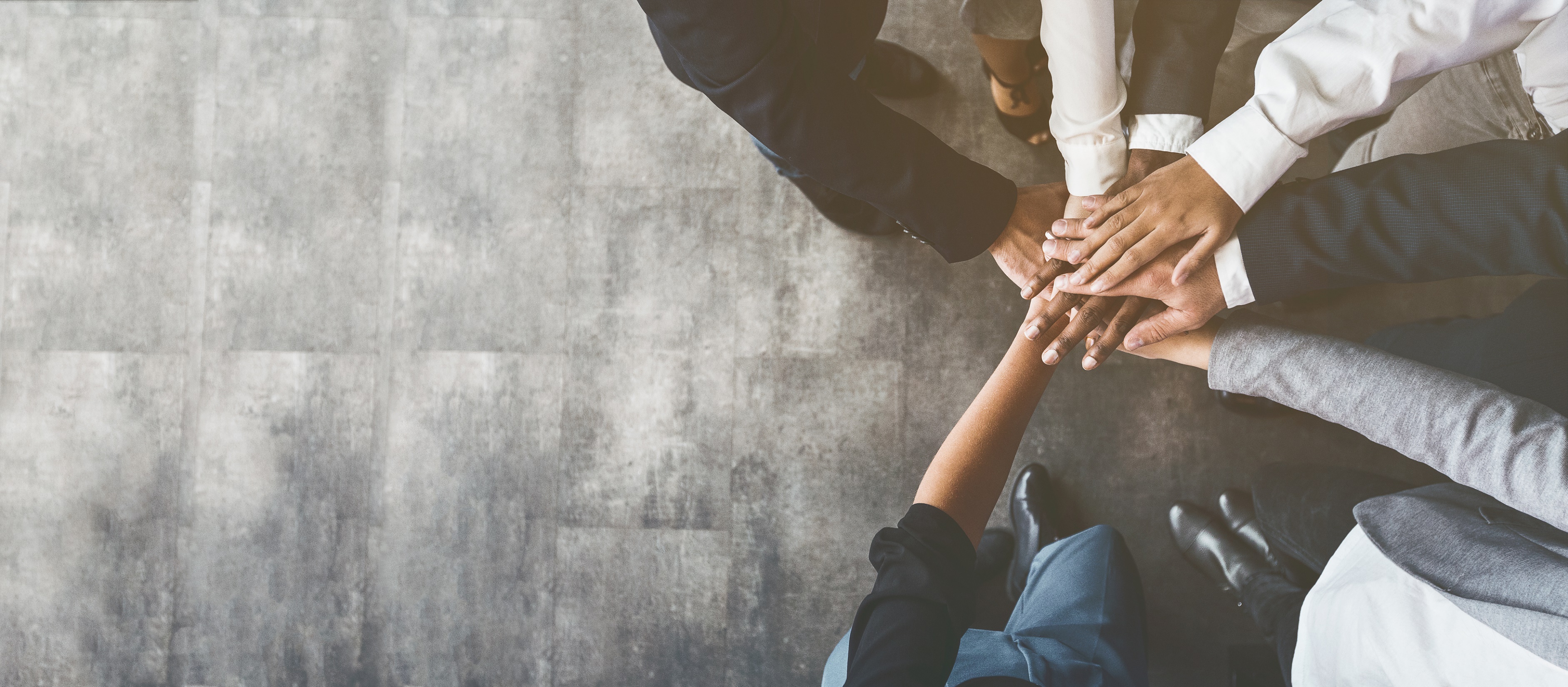 Miksi TAHTO-keskustelut?
Vuorovaikutuksen laadulla on merkitystä organisaation tuloksiin
Ilman keskustelua on vain yksilöitä
Lisätään osallisuutta - annetaan jokaiselle mahdollisuus puhua ja kertoa mielipiteensä
Toisiemme arvostuksen lisääminen - arvostetaan muita, kuunnellaan ja halutaan ymmärtää toisia
Ilmaistaan mielipide ilman toisen loukkaamista, hyväksytään eri mielipiteet ja näkemykset, ollaan valmiita joustamaan
Toistemme sparraus on tärkeää, me-meininki, joukkoon kuuluminen
Yhteistyön tiivistäminen, yhteiset tavoitteet, yhteinen onnistuminen -  positiivisten tunteiden lisääminen, kiitos, kehu ja kannustus lisää merkityksellisyyden tunnetta ja työhyvinvointia
Keskeinen osa vuorovaikutussuhteen muodostamista on luottamuksen rakentaminen – yhteiset pelisäännöt ja toimintatavat
Vuorovaikutukselle tulee varata aikaa
19
TAHTO -keskustelun aloittaminen
Check-in – lämmittely: kevyellä tavalla avataan osallistujien kielenkannat. Jokainen voi kertoa omat fiilikset juuri nyt tai vaikka asian joka ilahdutti eniten tänään/eilen. 
Orientoituminen – Miksi tämä keskustelu käydään (diat 3-6) 
Kerrataan dialogin perussäännöt – luottamuksellisen ilmapiirin rakentaminen 
Tuodaan esiin ero on normaaliin palaveriin 
Kokouksessa: puheenjohtaja – asia – lyhyt keskustelu – päätös
TAHTO-keskustelussa: teema – yhteinen keskustelu eli dialogi, eri näkökulmat, mielipiteet – toimintasuunnitelma ja yhteinen ymmärrys 
Kirjurin valinta (vaihtuva kirjuri) 
Johdattele aiheisiin, kysy tarkentavia kysymyksiä
Anna aikaa ja tilaa mielipiteiden muodostamiselle ja esittämiselle, pyri saamaan kaikki mukaan keskusteluun
20
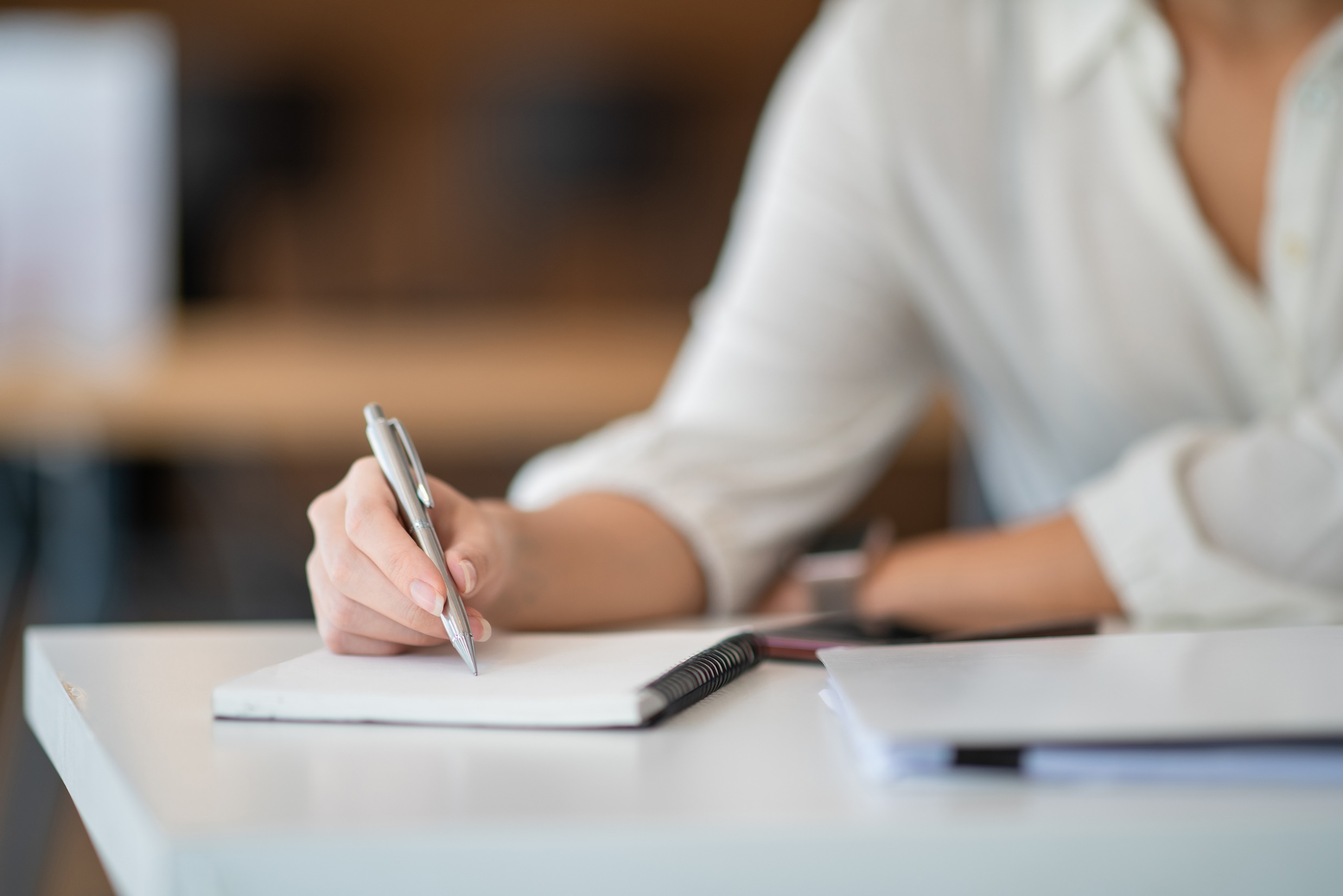 Keskustelun dokumentointi
TAHTO Teams 
Etsi vasemmalta listasta oma kanavasi
Jokaiselle tiimille on oma kansio, johon tallennetaan keskustelumuistiot
Sopikaa, että yksi toimii muistion kirjaajana vuorotellen
Ei vastata keskustelulomakkeen kysymyksiin, vaan kirjataan tiivistetysti keskustelun keskeinen sisältö ja sovitut asiat
Keskusteluiden välillä voi kirjata ajatuksia oman kanavan keskustelualueelle
Miksi keskustelut dokumentoidaan?
Avoin mahdollisuus tarkastella alojen suuntia, kehitettäviä asioita, mahdollisuuksia yhteistoteutuksiin
Esihenkilön työtä pyritään helpottamaan, kun keskusteluista saadaan pohjatietoa mm.; 
Henkilöstö- ja taloussuunnitteluun
Osaamisen varmistamisen suunnitelmiin
Työyhteisöjen hyvinvointisuunnitelmiin
21
Tukea ja vinkkejä keskusteluihin
22
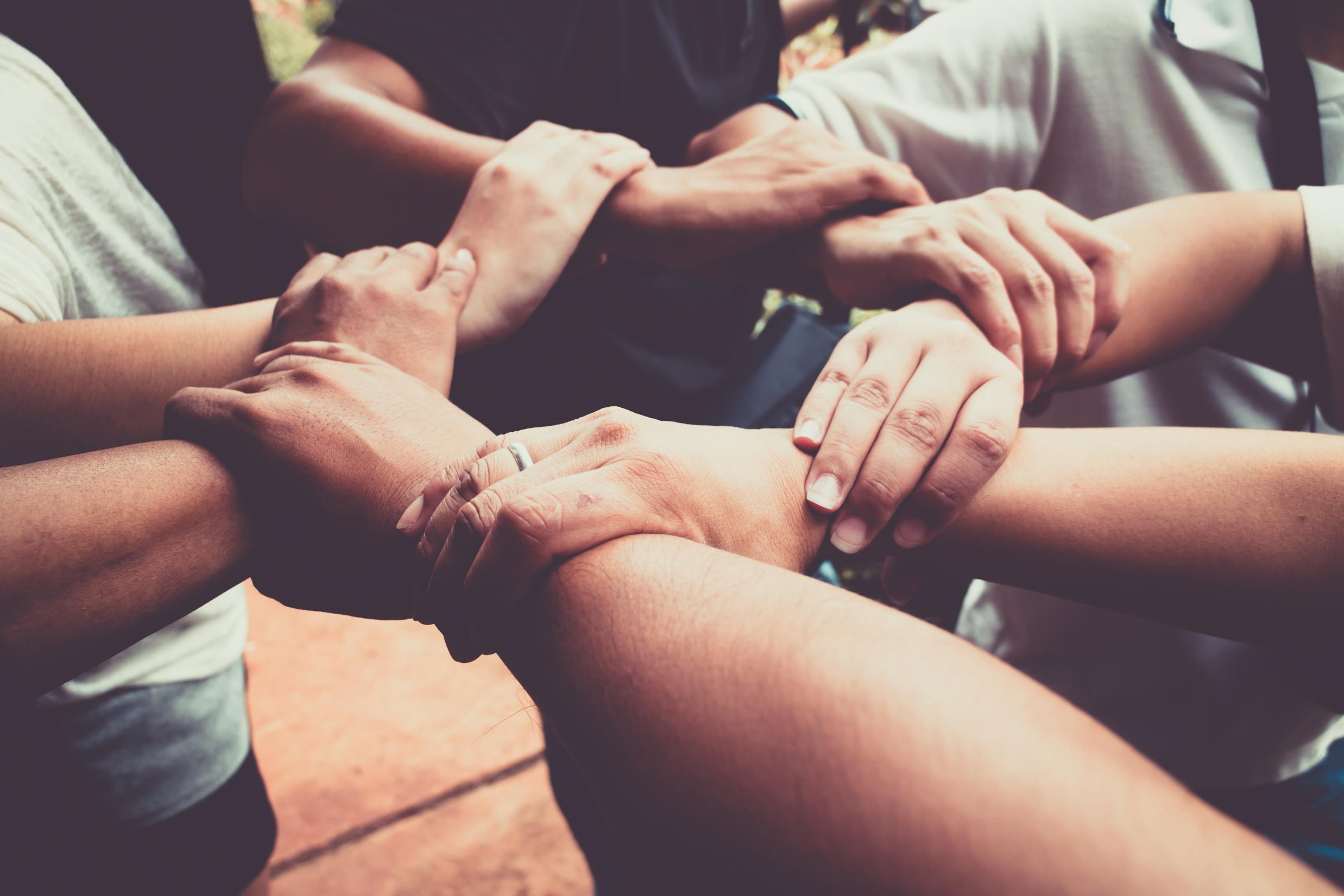 Vinkit keskusteluun osallistamiseen
Huomioi mielessäsi keskustelun edetessä henkilöt, jotka eivät ole sanoneet vielä mitään.
Pysäytä keskustelu hetkeksi ja sano haluavasi kuulla, mitä niillä henkilöillä on mielessä, jotka eivät ole vielä sanoneet mitään. ”Nyt olemme kuulleet jo joitain teistä. Niinpä kysynkin seuraavaksi, että mitä on mielessä teillä, jotka ette ole vielä sanoneet mitään?”
Aktiivisimmat ottavat itse puheenvuoroja, siksi välillä kysy suoraan henkilöiltä, mitä sinä ajattelet tästä? Miten tämä näkyy sinun työssäsi?
Jos keskustelu ei käynnisty tai tunnelma on jännittynyt, pyydä keskustelemaan hetkeksi lähimmän kahden henkilön kanssa aiheesta ja sitten kootaan pienryhmien ajatukset

Lähde: mukaillen Erätauko.fi
23
Digivälineet keskustelun tukena live/etänä
Digivälineet keskustelun tukena live/etänä esim.
Mentimeter
AnswerGarden
OneNote tai vastaava yhteinen alusta kirjoittaa
Teams – Forms kyselyt keskustelun aikana
Chat-kentästä: kolme pistettä, viestilaajennukset, etsi Forms


Voit aktivoida keskustelua kysymällä monivalintakysymyksiä. Vastaukset voi näyttää nimettöminä. 
Kysymykset tehdään yksitellen eikä niitä voi etukäteen syöttää, vaan ne tehdään siinä hetkessä.
Teams – Breakout Rooms pienryhmätilat
Voit jakaa keskustelujoukon pienryhmiin, vain silloin, kun olet itse tehnyt kalenterivarauksen.  Klikkaa tuplaneliötä (kuvassa punaisella).


Määritä huoneiden määrä, noin 3-4hlö/huone
Valitse joko automaattiset tai manuaaliset huonejaot.
Anna keskustelutehtävä ja purkakaa vastaukset isossa ryhmässä.
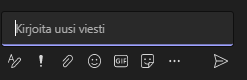 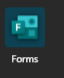 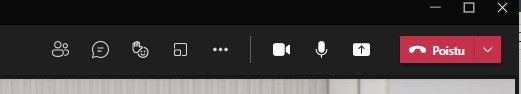 24
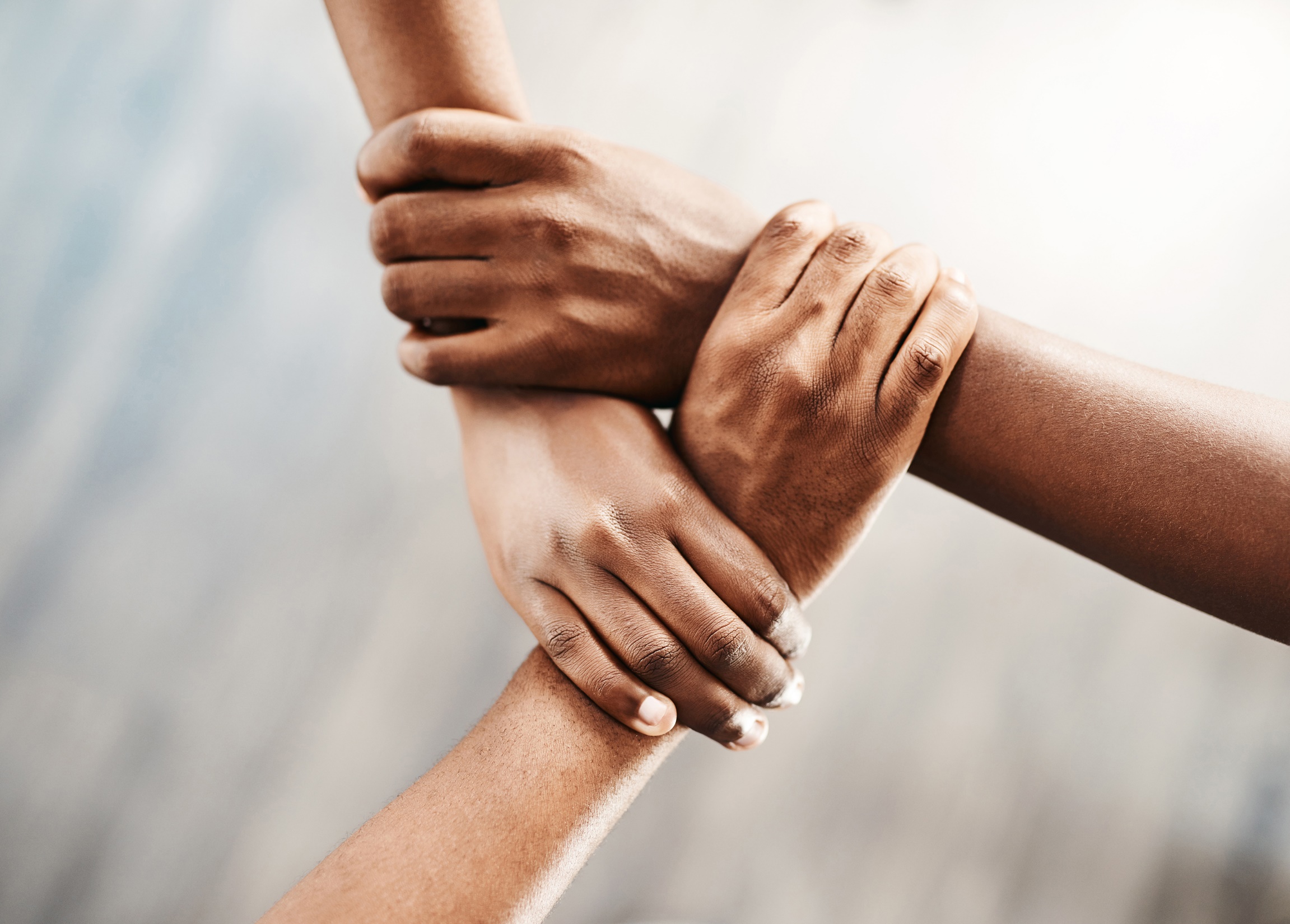 Jos tiimi tarvitsee lisätukea keskustelun käynnistymiseen
Jos tiimin sisällä on jännitteitä tai luottamuspulaa, kannattaa ensimmäinen keskusteluaika käyttää luottamuksen ja keskinäisen kunnioituksen rakentamiseen sekä dialogin harjoitteluun. 
Tai jos tuntuu, ettei keskustelu meinaa käynnistyä tai on liikaa hiljaisia voi apuna käyttää fasilitoijaa.
Luottamuksen rakentamisen työkaluna voi käyttää esimerkiksi tätä: Luottamustunti-tiimityökirja (ttk.fi)
Fasilitointi – tiimin ulkopuolinen fasilitoija voi auttaa esihenkilöä keskustelun käynnistämisessä, hän voi kevyesti ohjata keskustelua ja osallistaa osallistujia. Keskustelusta kuitenkin vastaa esihenkilö. Fasilitointiapua voit kysyä henkilostopalvelut at salpaus.fi
25
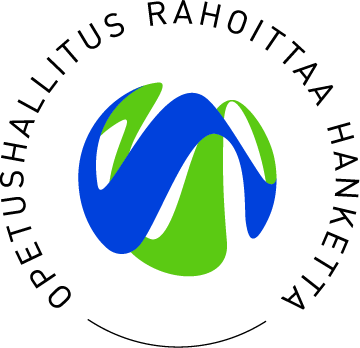 Käytäntö on kehitetty Koulutuskeskus Salpauksessa osana Vertaansa vailla – hanketta vuosina 2020-2022.
Opetushallitus rahoittaa hanketta.
26